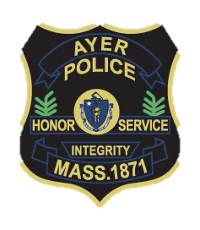 Fall Town Meeting
Article 4

By-Law Amendment
Chapter 265: Transient Merchants
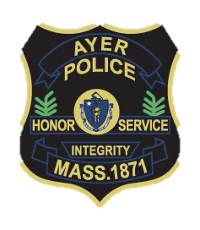 Fall Town Meeting
Article 4

By-Law Amendment
Chapter 265: Transient Merchants
Application and Investigation Fee (Recommend $25)

Permit Duration and Fees (Recommendation)
1 Day ($5), 1 Week ($25), 1 Month ($50), 1 Year ($100), 
(Yearly Permits Expiring 12/31, Pro-Rated)

Clarified Application Investigative Period: 5 Business Days

Added Language to Include a “No Solicitation List”

Added Language for Chief to Revoke Permits for Cause

Added Language Exempting Minors Under 18 Not Associated With a Profit Organization

Modified Allowed Times 9:00am – 9:00pm